Dermatomas y miotomas
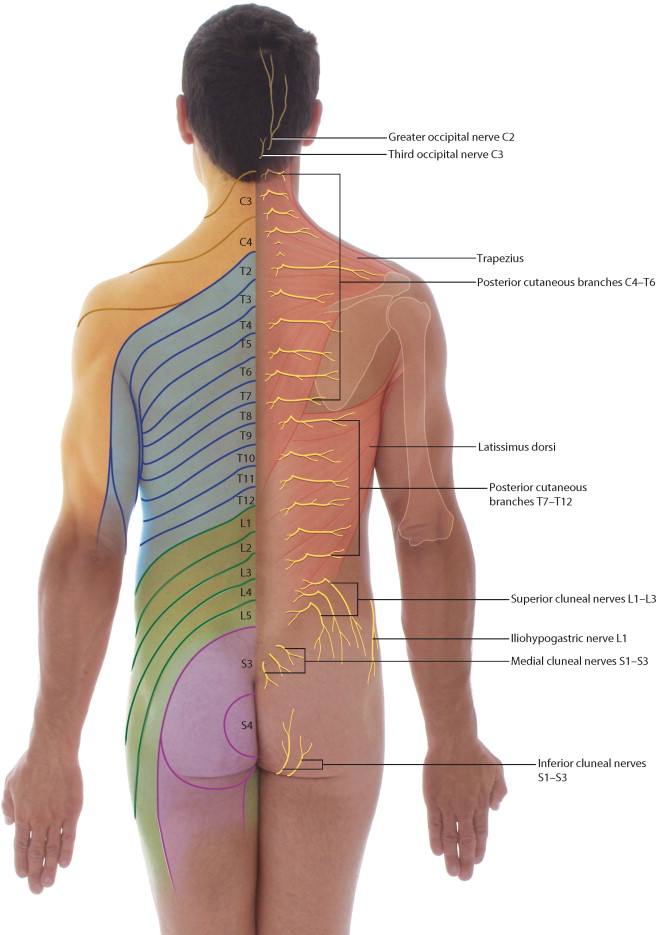 Juliana Ortiz Ospina
Medicina física y rehabilitación
Conocer los dermatomas y miotomas es fundamental para un examen neurológico.
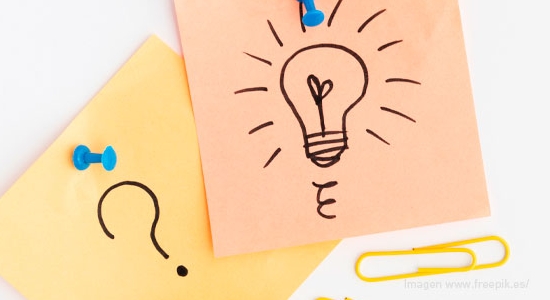 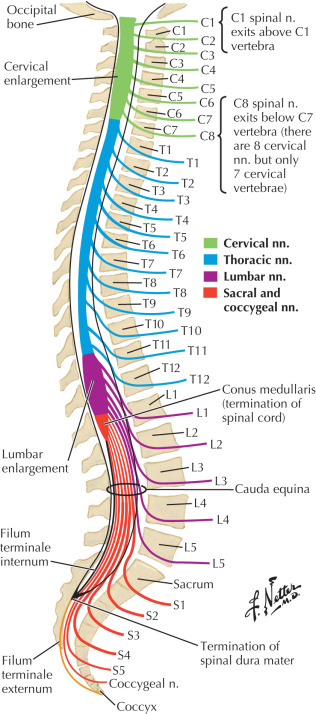 Los 31 pares de nervios espinales (8 C, 12 T, 5 L, 5 S y 1 C).

Cada nervio espinal está formado por una raíz posterior (dorsal) y anterior (ventral).

Las neuronas motoras pertenecen a la materia gris (asta anterior).

Las neuronas sensitivas provienen los ganglios espinales.

Las ramas anteriores forman plexos o nervios torácicos segmentarios.

Las ramas posteriores inervan músculos de la espalda y de la región suboccipital.
Características de la médula espinal
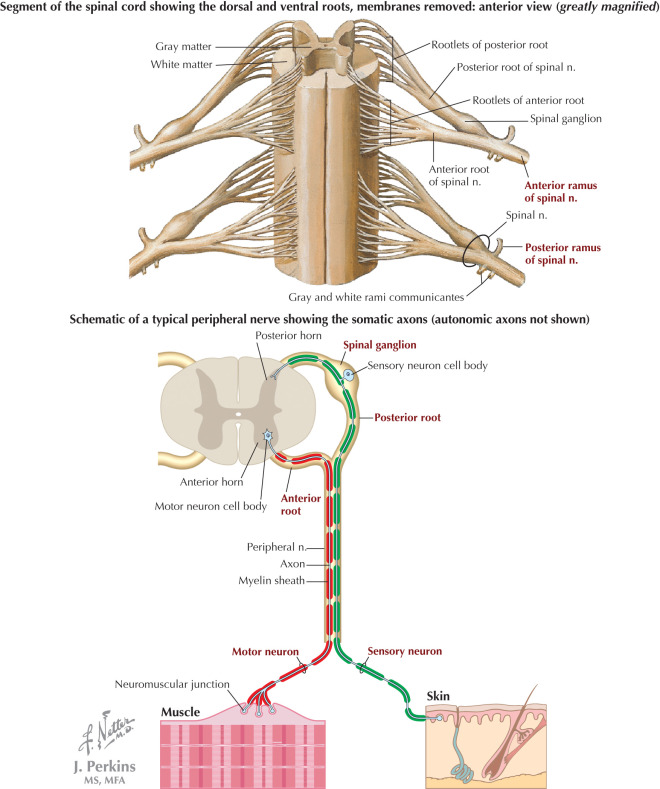 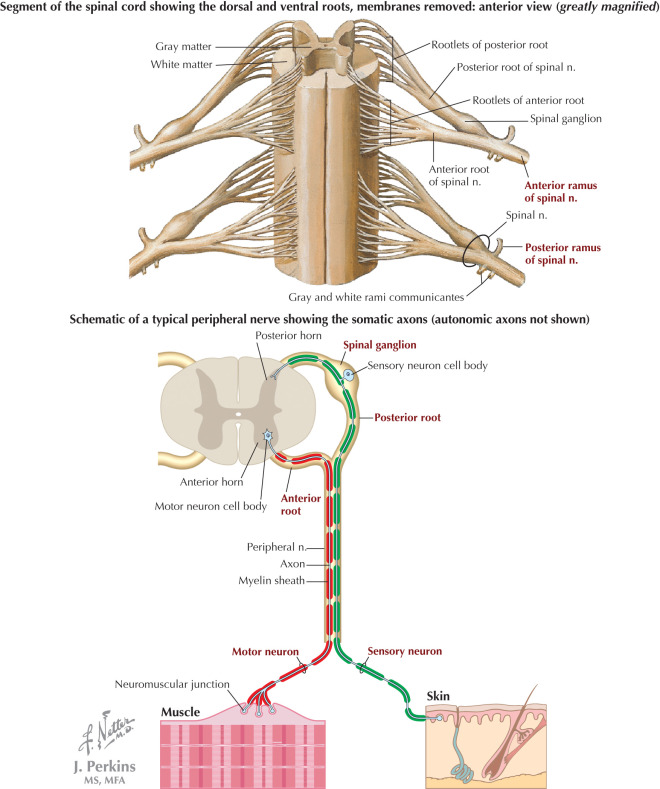 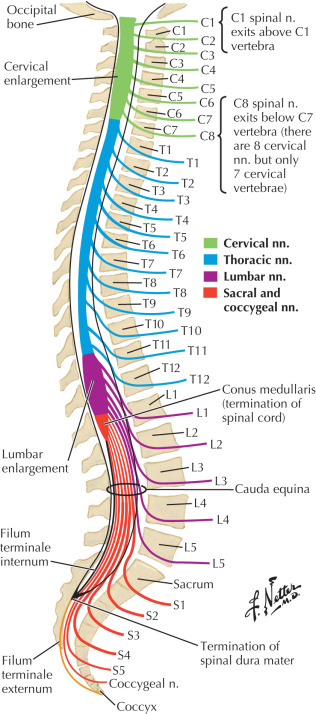 Cada par de nervios espinales sale de la médula espinal y pasa a través del agujero intervertebral.

C1 pasa entre el cráneo y el atlas.

C2 sale a través del agujero intervertebral superior a la vértebra C2.

C8 emerge del agujero intervertebral por encima de la vértebra T1.

Todos los nervios torácicos, lumbares y sacros restantes emergen a través del agujero intervertebral debajo de la vértebra del mismo número.
Nervio espinal
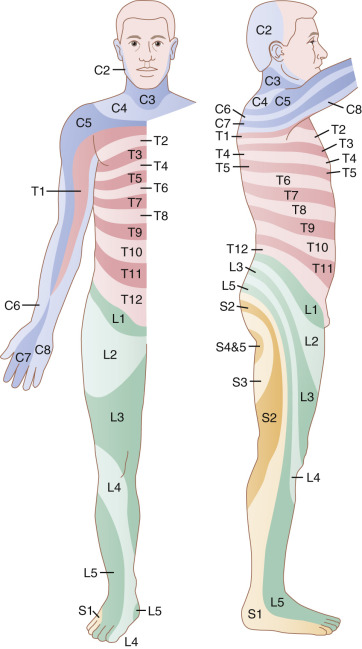 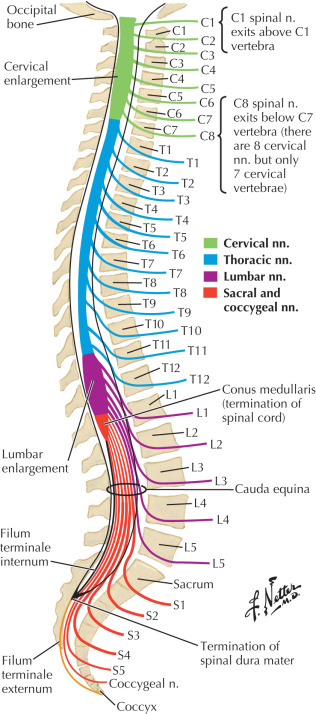 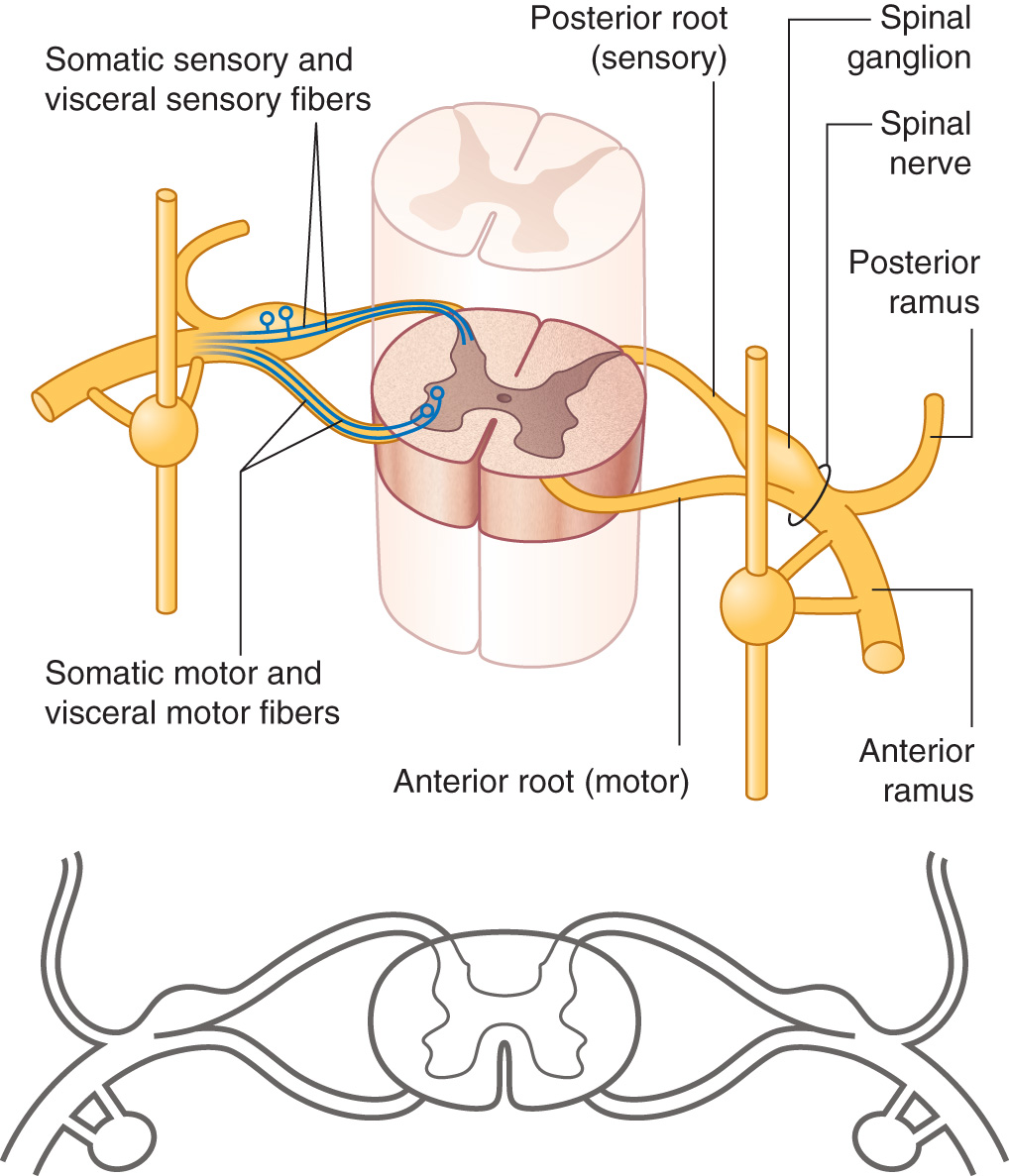 Anatomíanervio espinal
La raíz ventral (porción motora del nervio) sale de la médula espinal hacia delante y la raíz del nervio dorsal (porción sensitiva) sale hacia atrás y forma el ganglio de la raíz dorsal.

El ganglio de la raíz dorsal y la raíz ventral se combinan para formar un nervio espinal mixto.
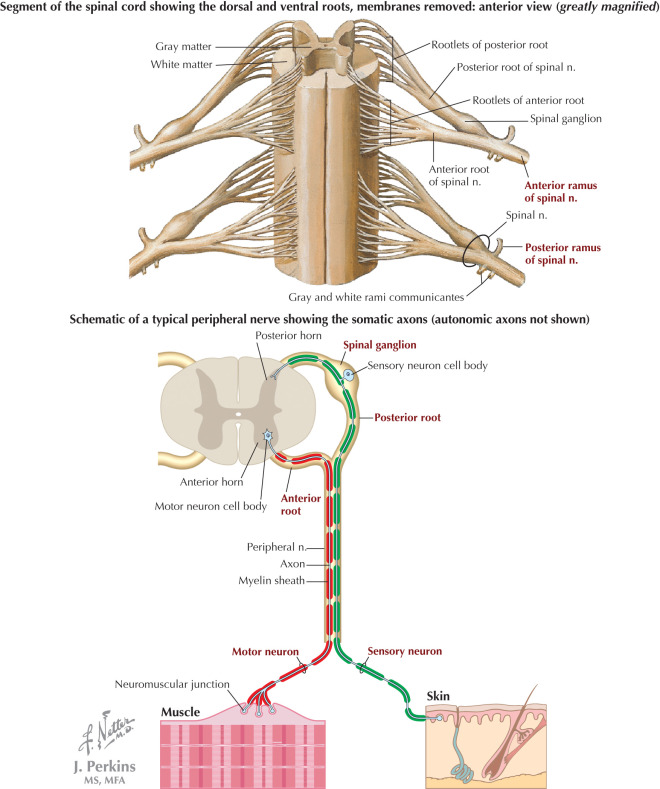 Transmisión de la información
Fibras motoras somáticas
Fibras sensoriales somáticas
Información de SNC a músculos esqueléticos. 
Se extienden desde los cuerpos celulares de la médula espinal hasta las células musculares que inervan.
Información de periferia al SNC. 
Temperatura.
Dolor.
Tacto. 
Propiocepción.
[Speaker Notes: Los grupos de cuerpos de células nerviosas sensoriales derivados de las células de la cresta neural y ubicados fuera del SNC forman ganglios sensoriales.
Generalmente, toda la información sensorial pasa a la cara posterior de la médula espinal y todas las fibras motoras salen por delante]
Origen dermatoma
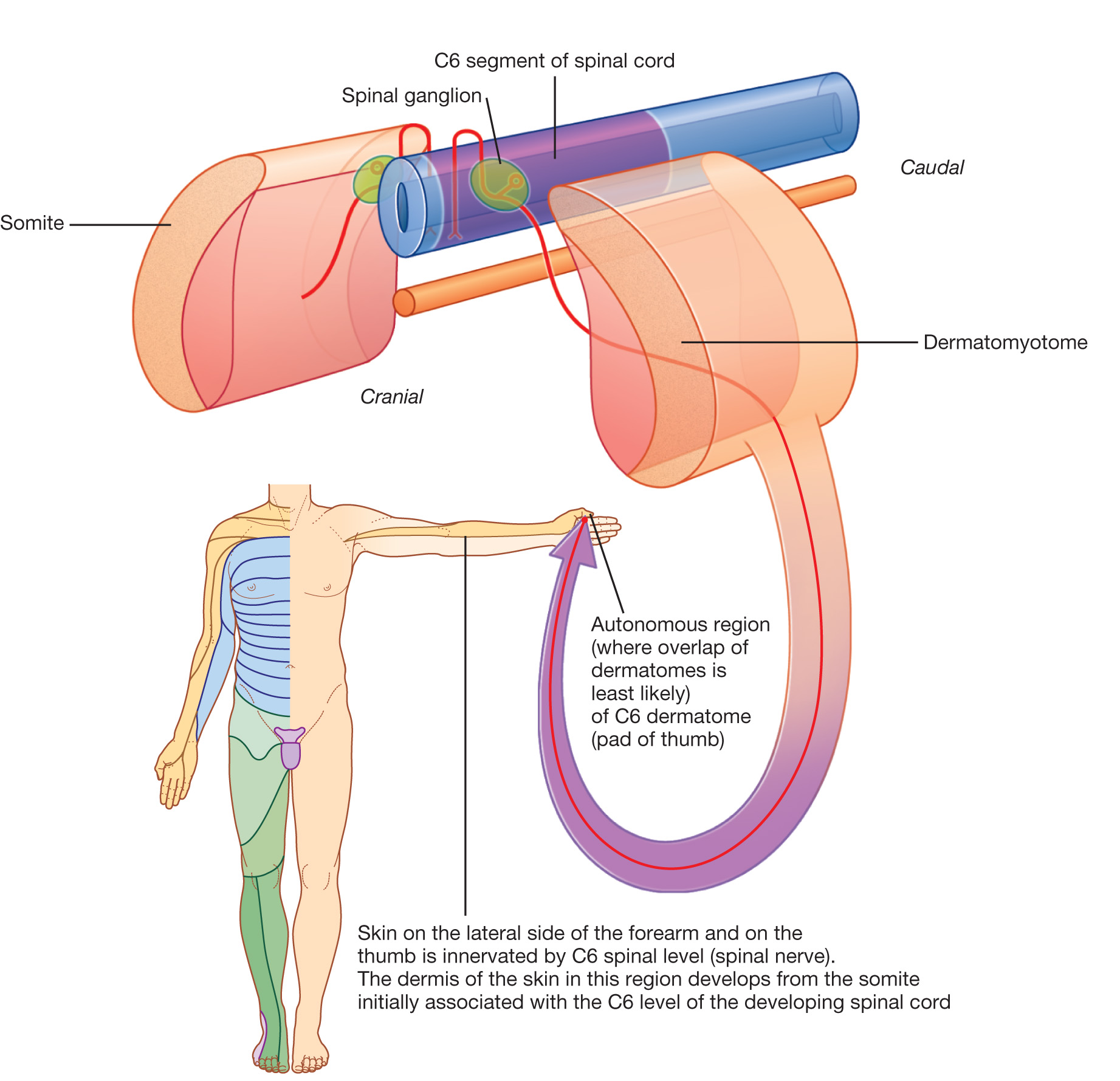 Células de un soma específico se desarrollan en la dermis en una ubicación precisa.

Fibras sensoriales ingresan a región posterior de la médula espinal y pasan a un nervio espinal específico. 

Cada nervio espinal transporta información sensorial somática de un área específica de la piel en la superficie del cuerpo.
[Speaker Notes: Un dermatoma es el área de la piel irrigada por un solo nivel de la médula espinal, o en un lado, por un solo nervio espinal.]
Superposición de dermatomas
Una región específica dentro de cada dermatoma puede identificarse como un área irrigada por un solo nivel de la médula espinal.

La prueba del tacto en paciente consciente.

Localizar lesiones en un nervio espinal específico o en un nivel específico de la médula espinal.
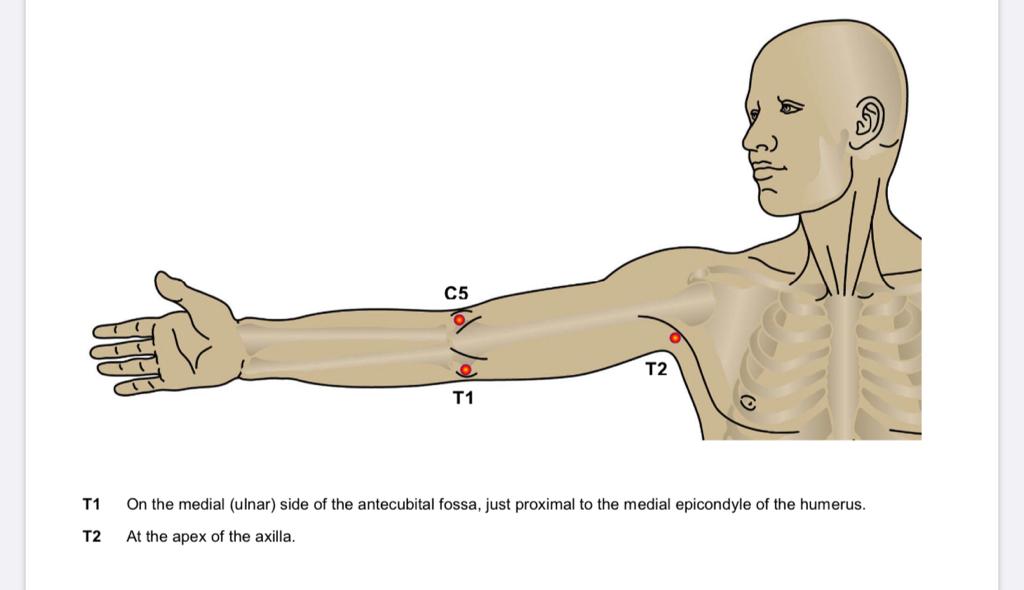 Dermatomas ASIA
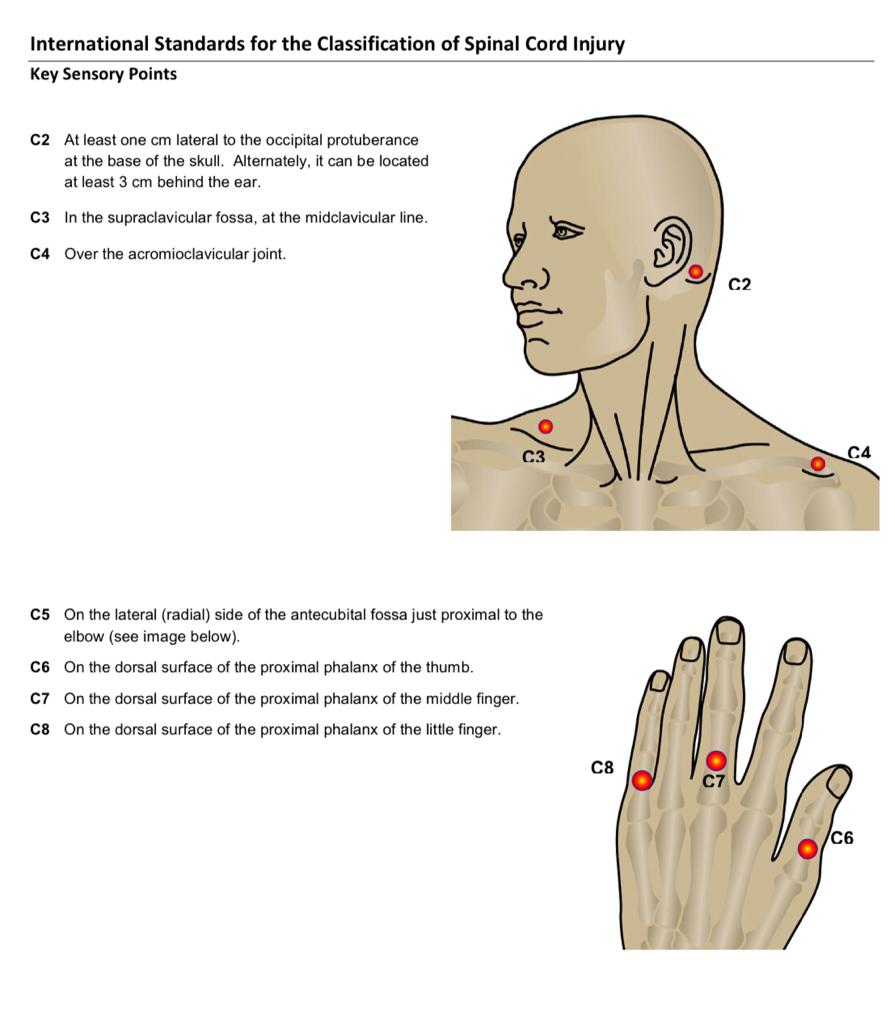 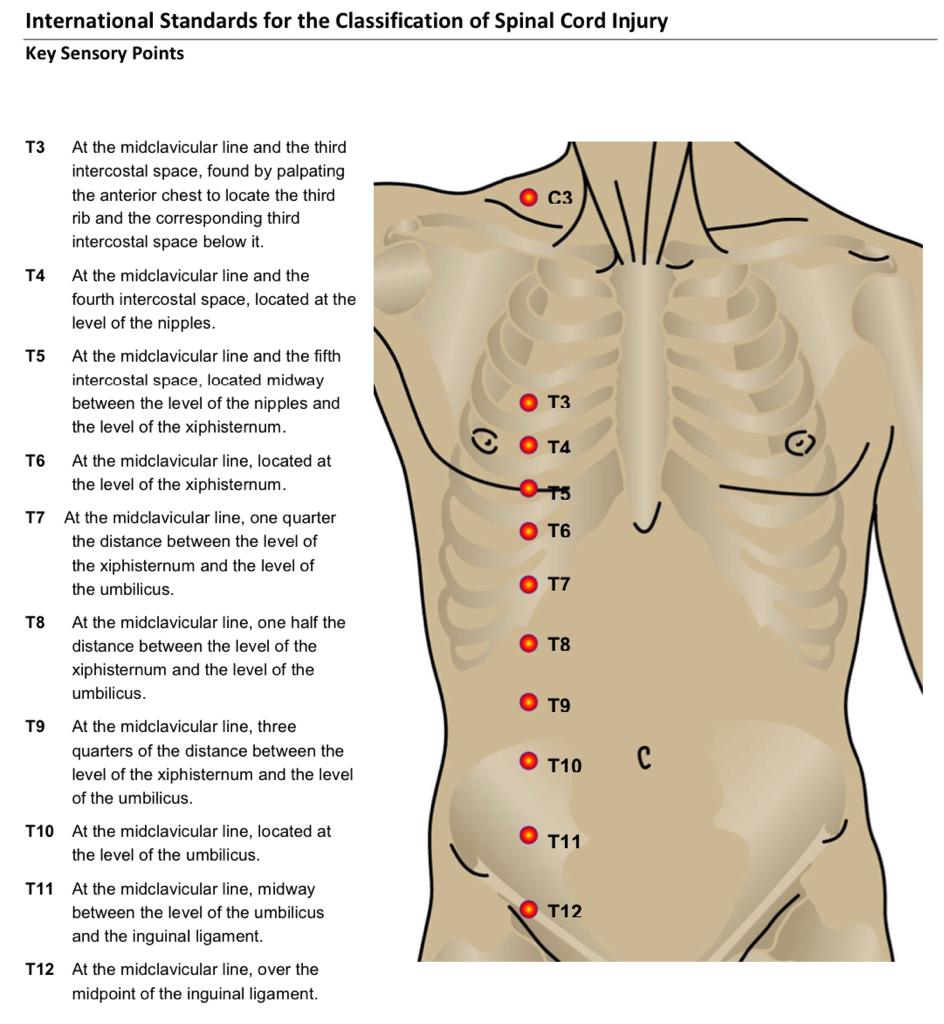 Dermatomas ASIA
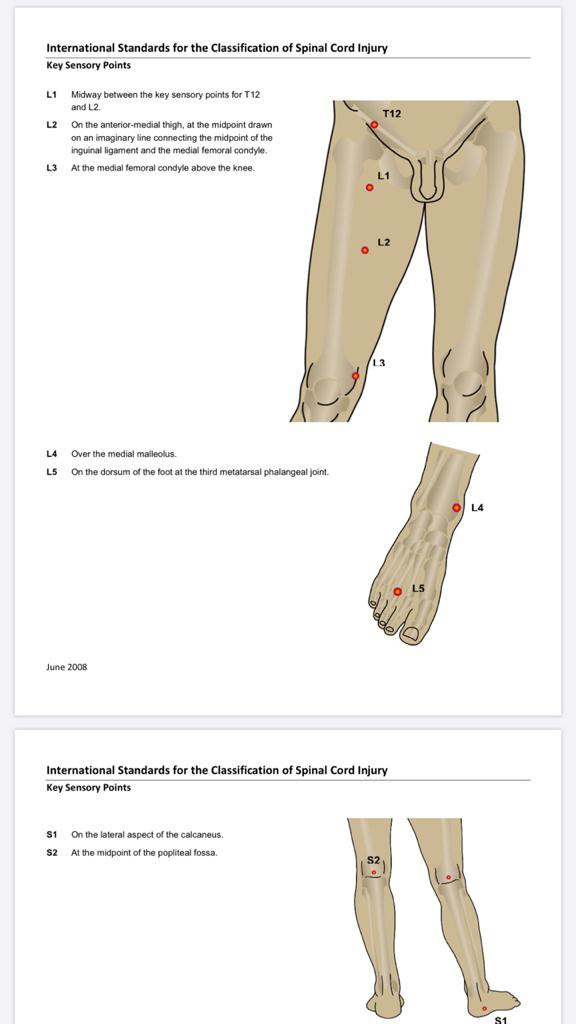 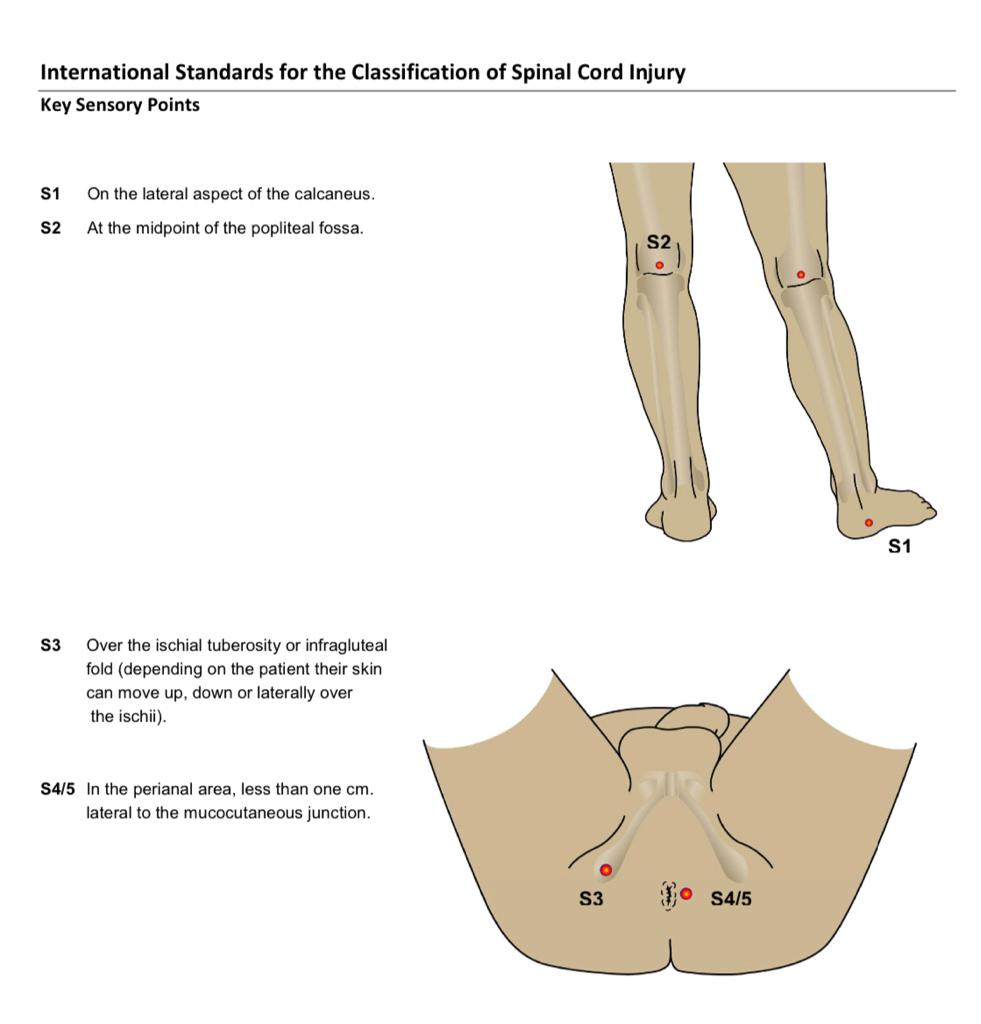 Dermatomas ASIA
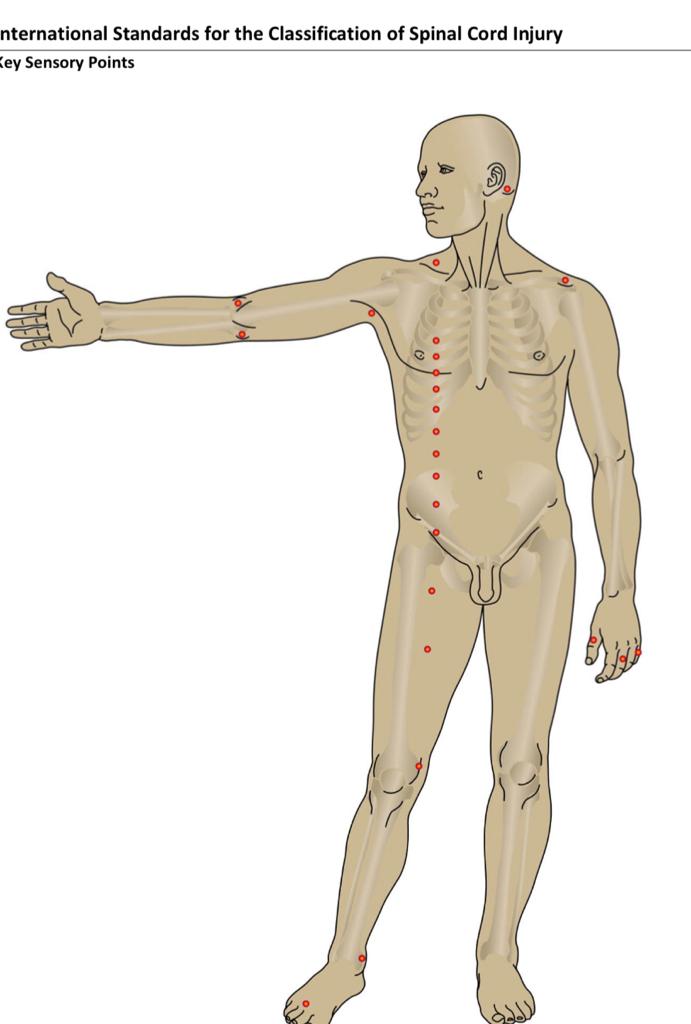 Dermatomas ASIA
Dermatomas
Región de la piel inervada por los axones nerviosos sensitivos asociados con el ganglio espinal.

El primer nivel de la médula espinal cervical (C1) posee fibras sensitivas, pero estos aportan una contribución mínima a la piel.

El dermatoma comienza con C2.
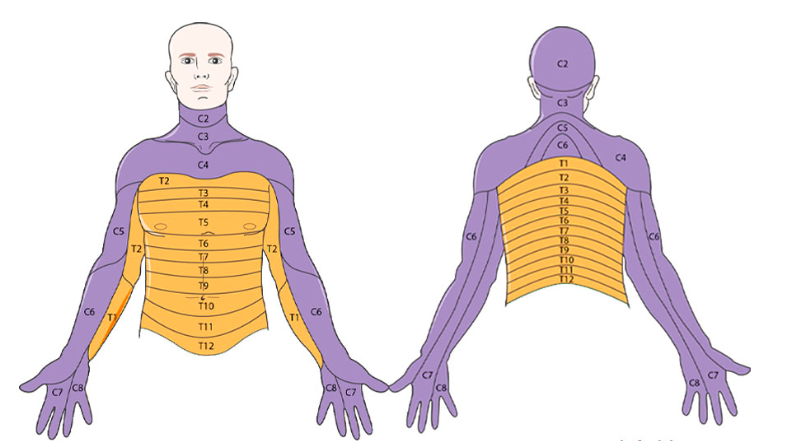 Dermatomas cervicales
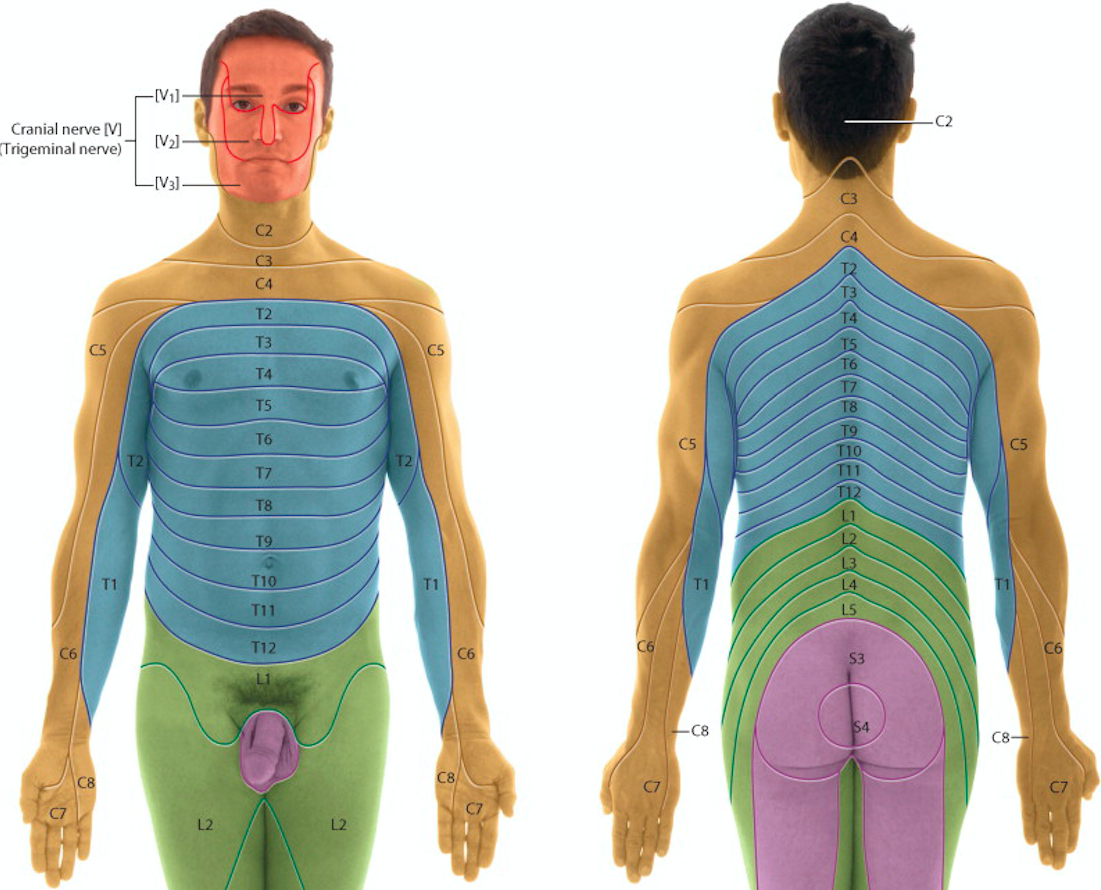 C2- un cm lateral a la protuberancia occipital en la base del cráneo. Alternativamente, se puede ubicar 3 cm detrás de la oreja.

C3- fosa supraclavicular.

C4- articulación acromioclavicular.
Dermatomas cervicales
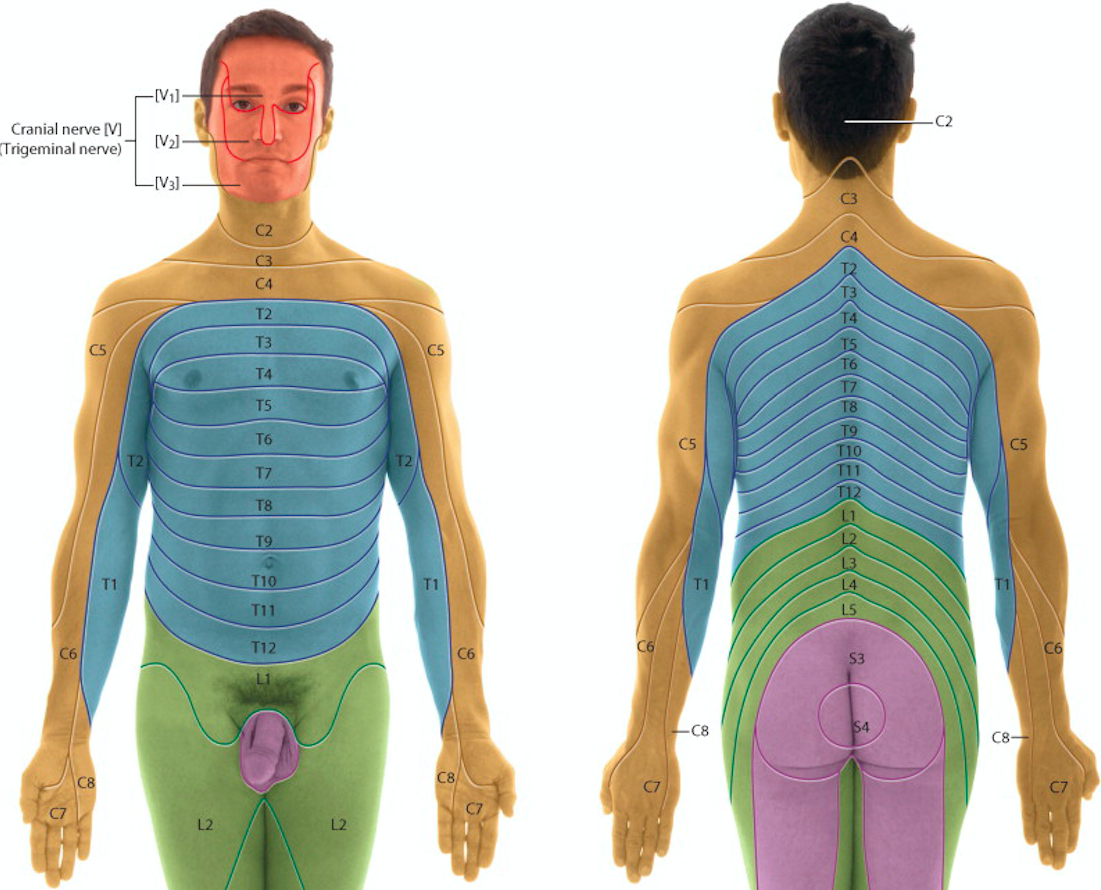 C5- lateral (radial) de la fosa antecubital, justo proximal al codo.

C6- falange proximal del pulgar.

C7- dedo medio.

C8- Dedo meñique.
Dermatomas torácicos
T1- Región medial de la fosa antecubital, proximal al epicóndilo medial del húmero. 

T2- ápice de la axila. 

T3- línea medioclavicular y el tercer espacio intercostal.

T4- línea medioclavicular y el cuarto espacio intercostal, al nivel de los pezones.
Dermatomas torácicos
T5- línea medioclavicular (LMC) y 5To espacio intercostal, entre el pezón y la apófisis del esternón.

T6. LMC y apófisis del esternón.

T10- LMC y el ombligo. 

T12 LMC y punto medio del ligamento inguinal.
Dermatomas lumbares
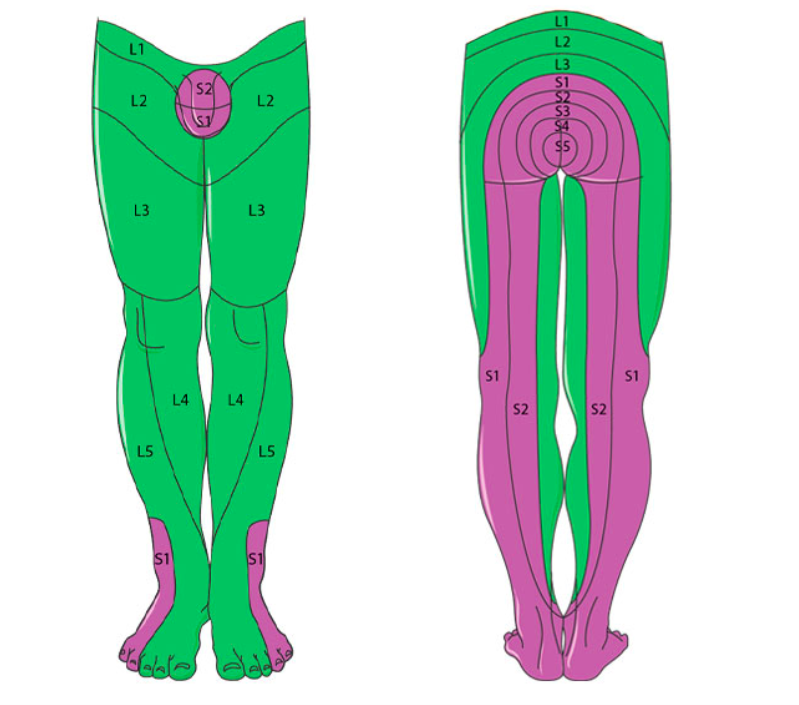 L1- entre T12 y L2.

L2- región medial anterior del muslo.

L3- cóndilo femoral medial. 

L4- sobre el maléolo medial.

L5- dorso del pie, a nivel del tercer metatarsiano.
Dermatomas sacros
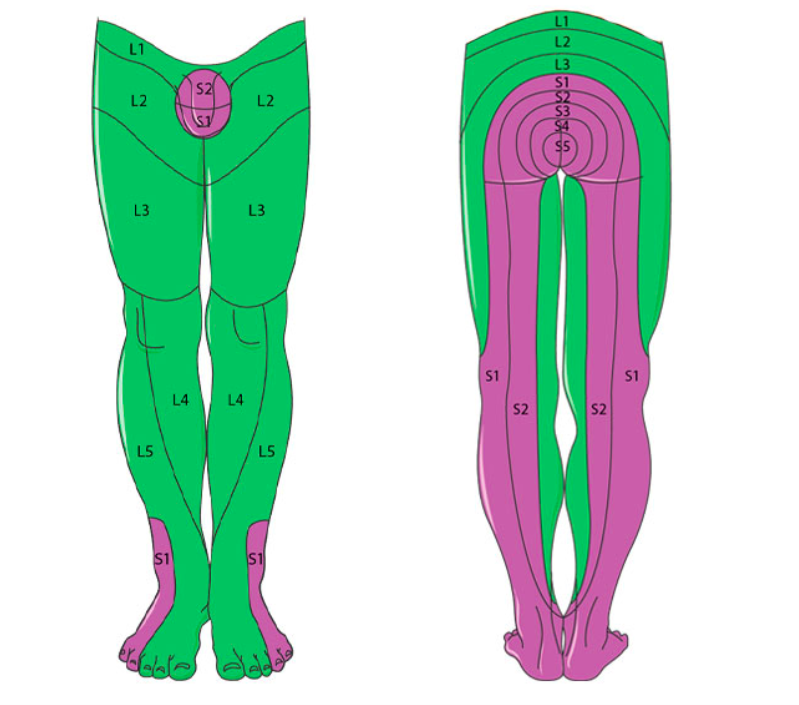 S1- cara lateral del calcáneo.

S2- punto medio de la fosa poplítea.

S3- sobre la tuberosidad isquiática.

S4/5- área perianal lateral a la unión mucocutánea.
Dermatomas
Miotomas
Los nervios motores emergen de la región anterior de la médula espinal. 
Junto con los nervios sensoriales del mismo nivel forman el nervio espinal.
Cada nervio espinal transporta fibras motoras a los músculos. 
Un miotoma es la porción de un músculo esquelético inervado por un solo nivel de la médula espinal o, en un lado, por un solo nervio espinal.
Miotomas
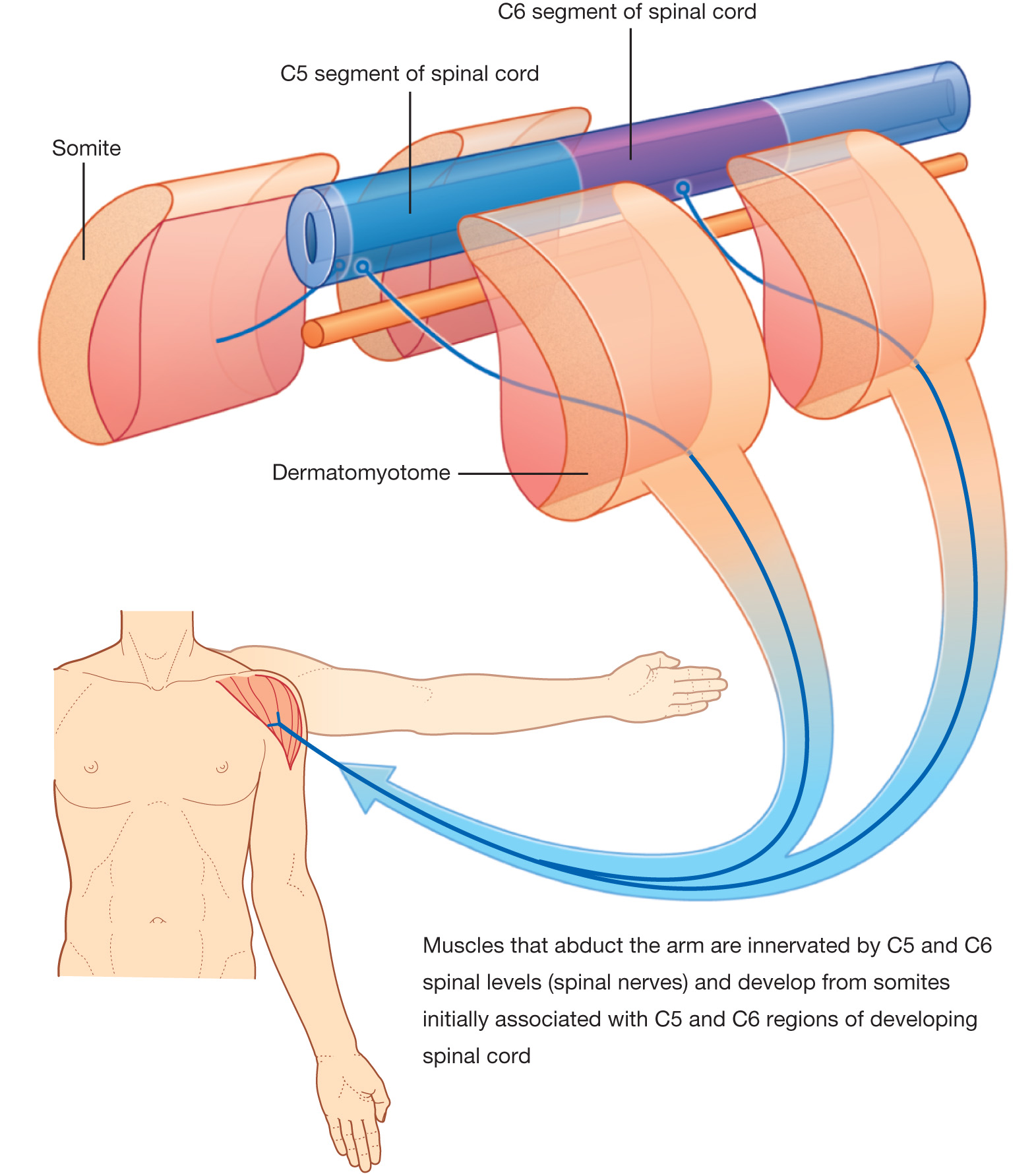 Más difíciles de probar que los dermatomas.

Cada músculo del cuerpo a menudo se desarrolla a partir de más de un soma.

Músculo está inervado por nervios derivados de más de un nivel de la médula espinal.
Evaluación de miotomas
Probar movimientos en articulaciones puede ayudar a localizar.
 
Músculos que mueven articulación del hombro inervados principalmente por nervios espinales de los niveles C5 y C6.

Músculos que mueven el codo están inervados principalmente por nervios espinales C6 y C7 Músculos de la mano.

 Músculos de la mano inervados principalmente por nervios espinales C8 y T1.
[Speaker Notes: Anatomia de gray]
Miotomas cervicales
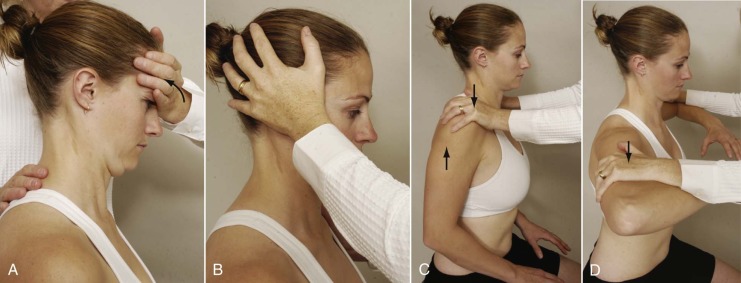 Flexión del cuello: C1 a C2
Flexión lateral del cuello: C3 y par craneal XI
Elevación del hombro: C4 y par craneal XI
Abducción del hombro y flexores codo: C5
Extensión de muñeca: C6
Extensión de codo : C7
Flexor profundo dedos: C8
Abducción intrínsecos de la mano: T1
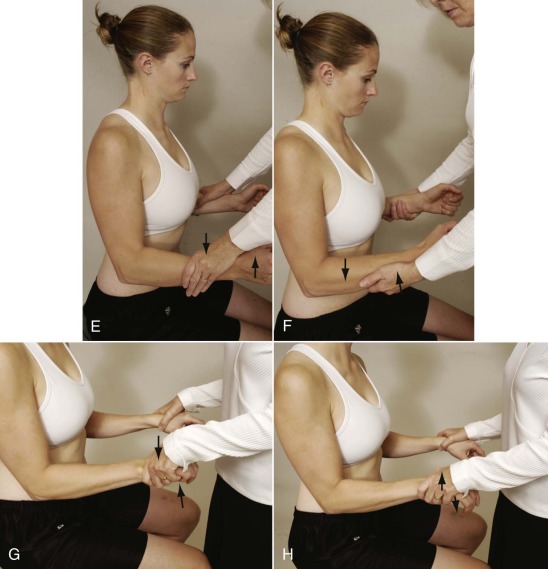 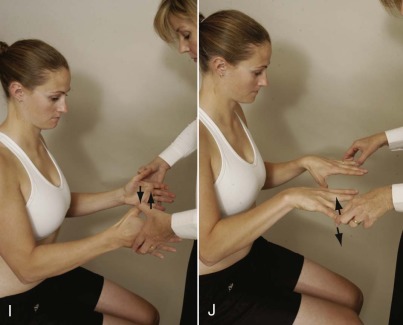 Miotomas lumbares
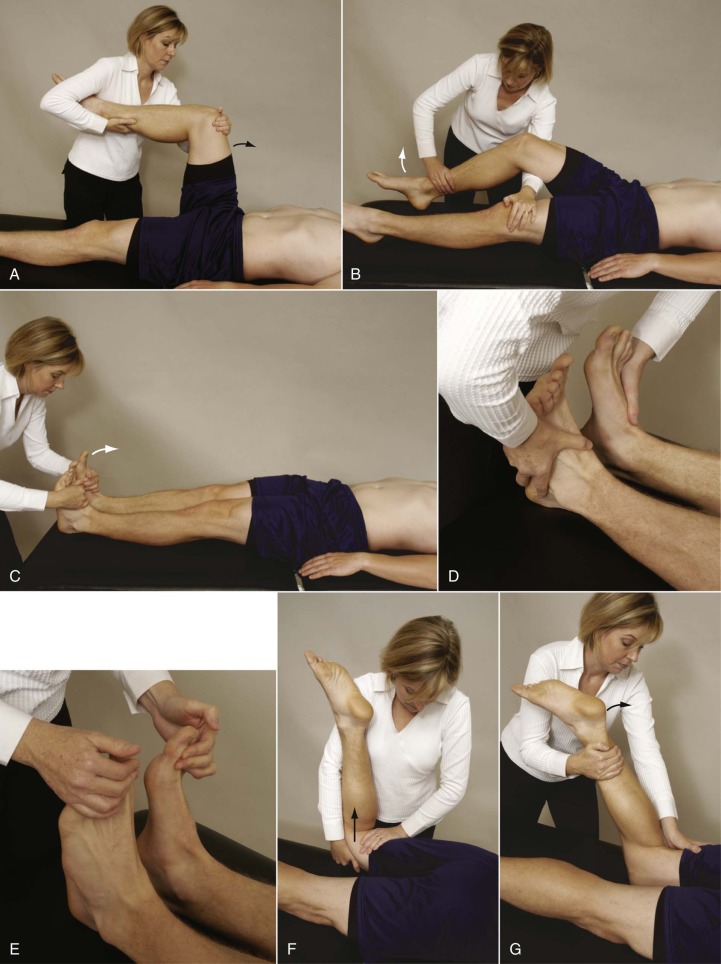 L2: flexión de cadera.
L3: extensión de rodilla.
L4: dorsiflexión del tobillo.
L5: extensión del dedo gordo.
S1: flexión plantar del tobillo, eversión del tobillo, extensión de la cadera.
S2: flexión de rodilla.
Nervios sensitivos
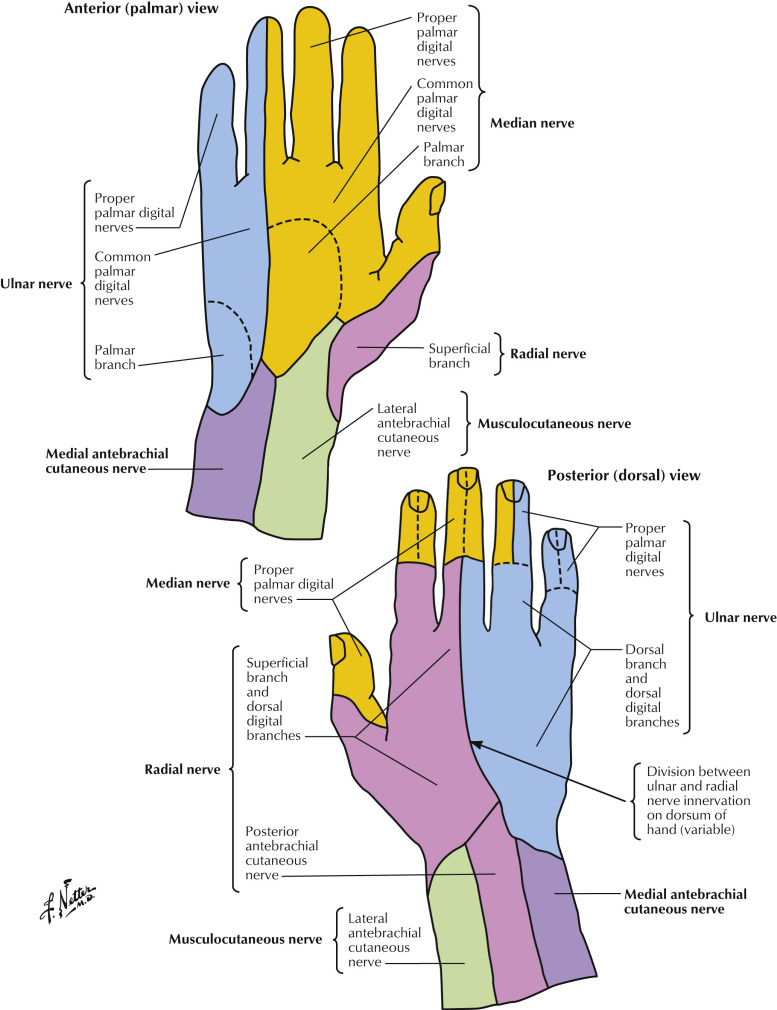 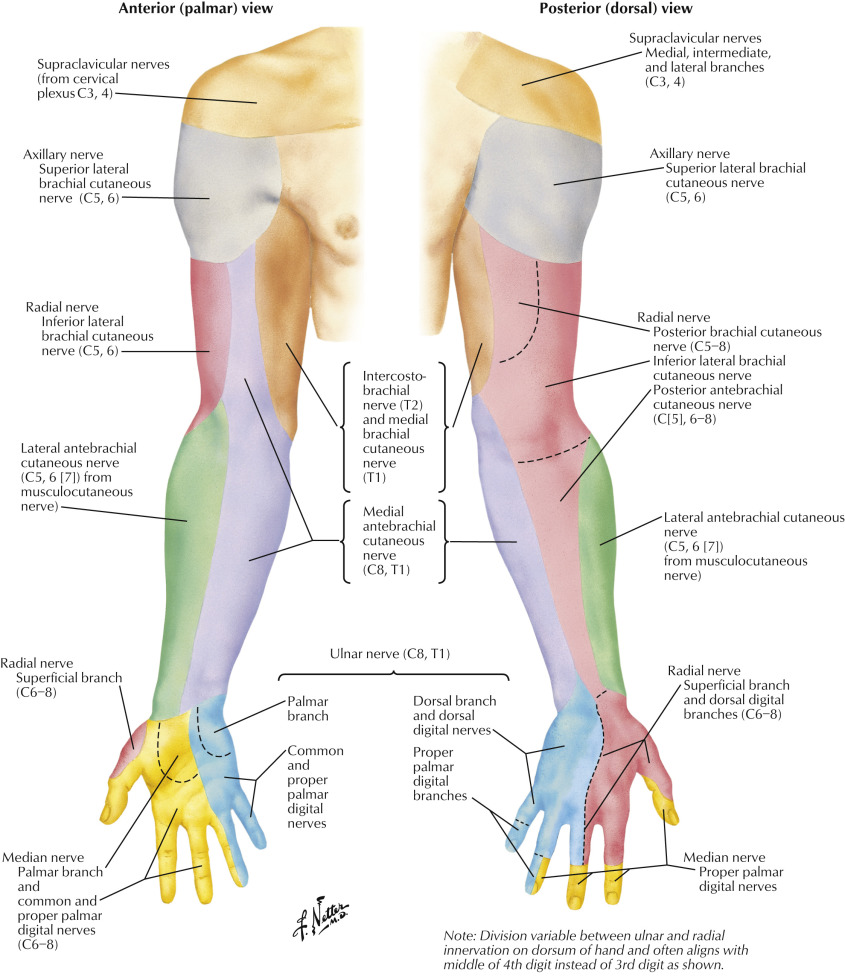 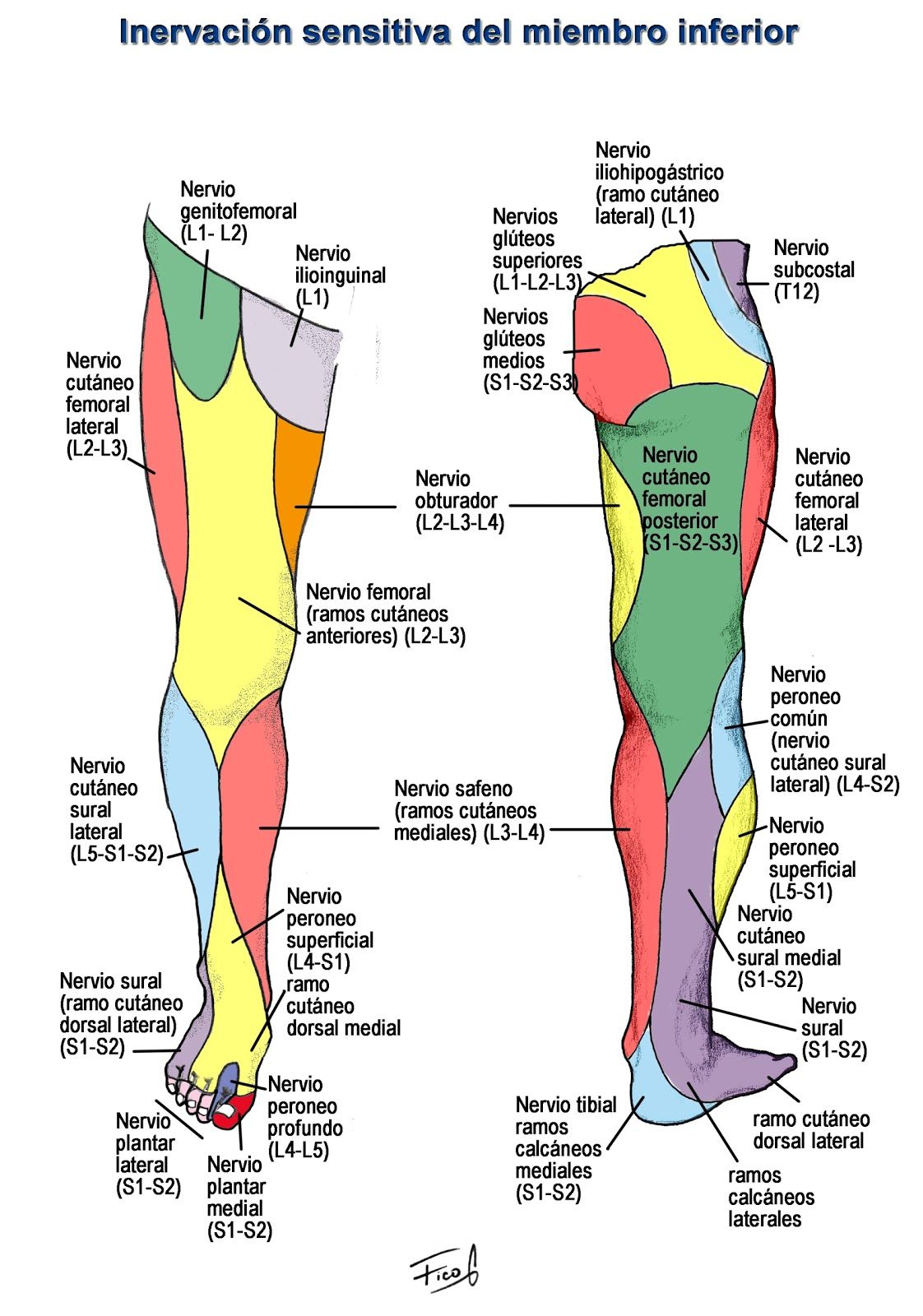 Nervios sensitivos
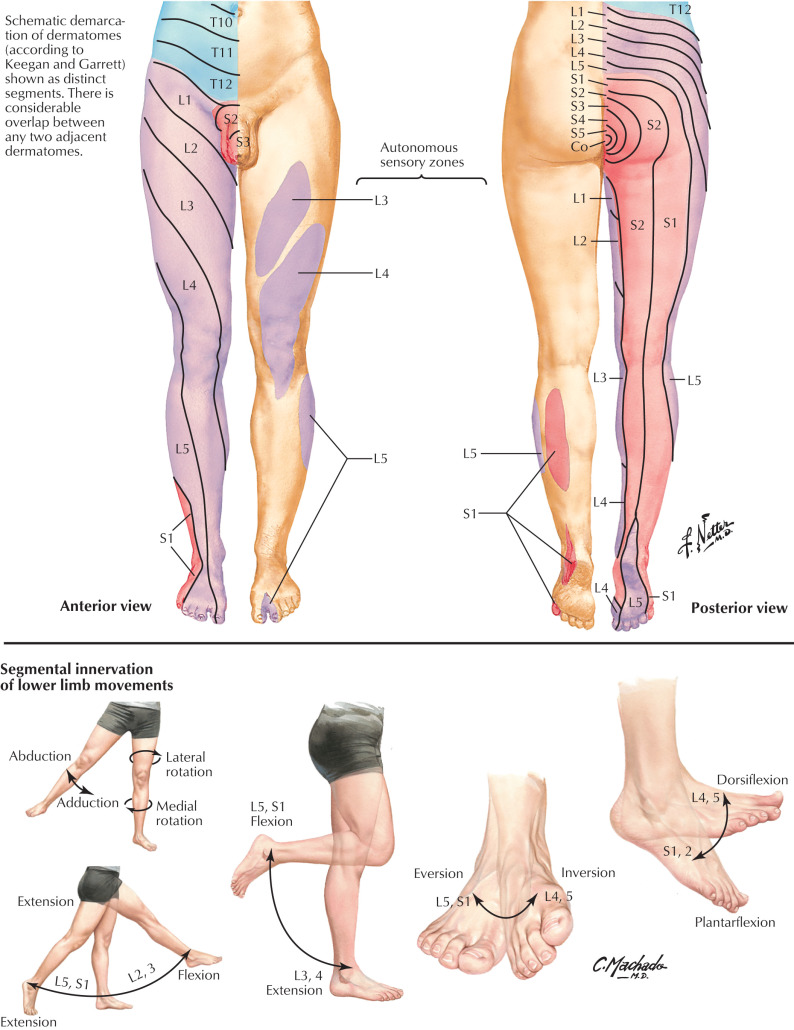 Dermatomas y miotomas
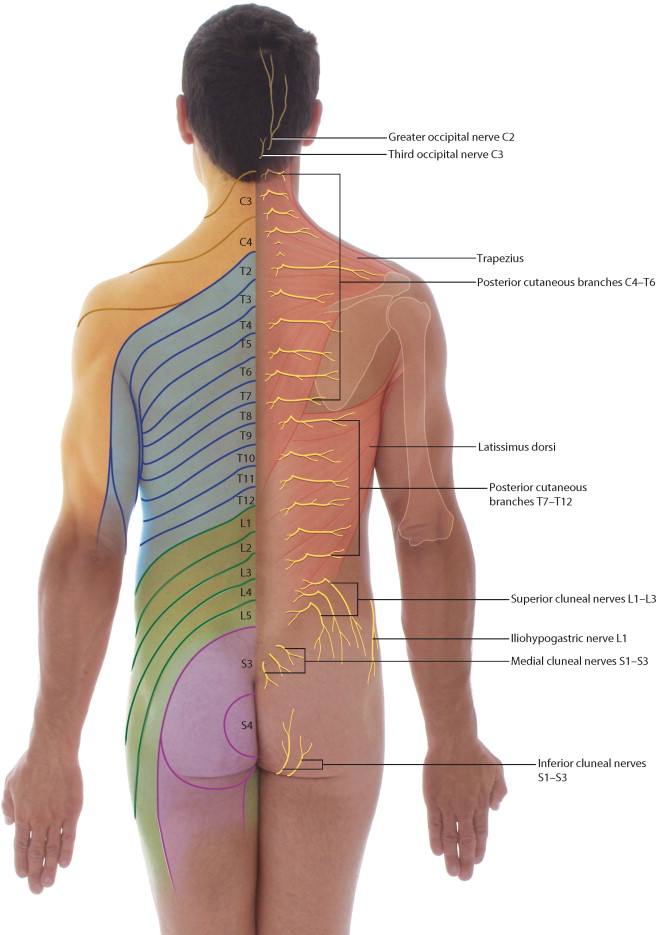 Juliana Ortiz Ospina
Medicina física y rehabilitación